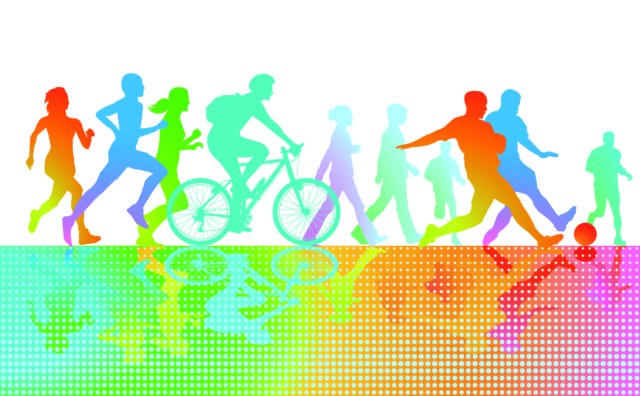 ΠΡΟΓΡΑΜΜΑΤΑ «ΑΘΛΗΣΗ ΓΙΑ ΟΛΟΥΣ»
ΔΗΜΟΣ ΜΕΤΑΜΟΡΦΩΣΗΣ
ΔΙΕΥΘΥΝΣΗ ΠΑΙΔΕΙΑΣ,ΠΟΛΙΤΙΣΜΟΥ ΚΑΙ ΑΘΛΗΤΙΣΜΟΥ  
ΤΜΗΜΑ ΑΘΛΗΤΙΣΜΟΥ ΚΑΙ ΝΕΑΣ ΓΕΝΙΑΣ
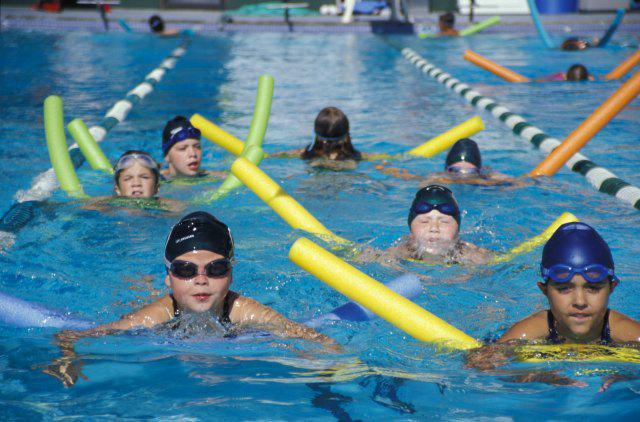 ΕΚΜΑΘΗΣΗ ΚΟΛΥΜΒΗΣΗΣ ΑΝΗΛΙΚΩΝ
Τμήματα εκμάθησης κολύμβησης για παιδιά έως 13 ετών. Για την εγγραφή χρειάζεται ιατρική βεβαίωση (Παιδιάτρου).
Πληροφορίες και δηλώσεις συμμετοχής  στην Γραμματεία του Δημοτικού Κολυμβητηρίου 
(210-2820222).
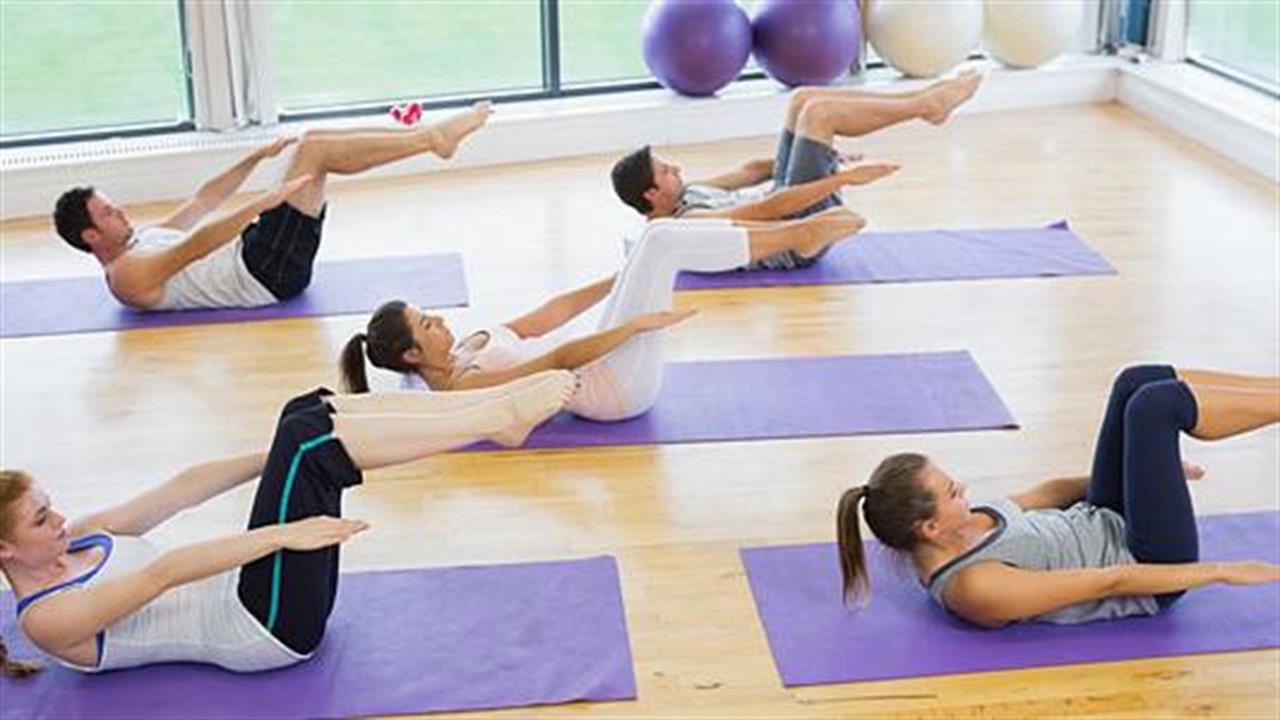 Γυμναστική Ενηλίκων / Pilates - Orthosomia
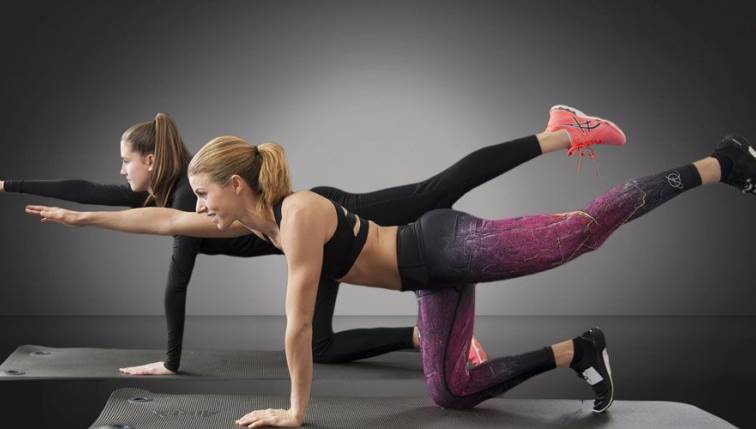 Απαραίτητη η ιατρική βεβαίωση παθολόγου ή καρδιολόγου.
Πληρ. 2102820222
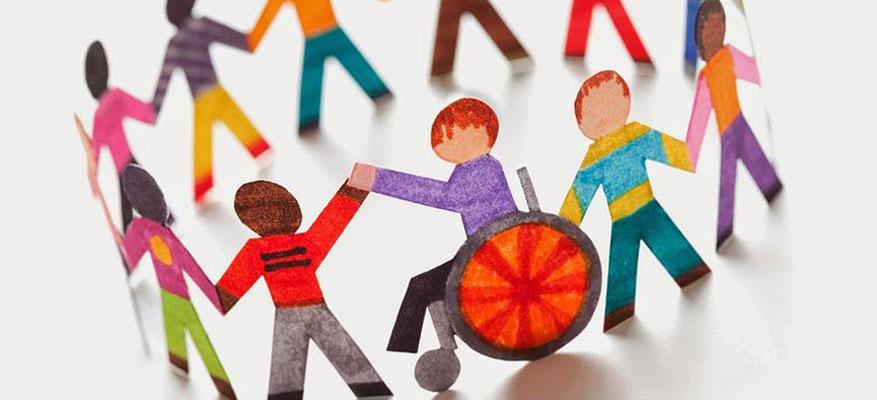 ΑΣΚΗΣΗ ΓΙΑ ΑΜΕΑ
Πισίνα ή Γυμναστική

Για την εγγραφή χρειάζεται ιατρική βεβαίωση (Παθολόγου ή καρδιολόγου και δερματολόγου).
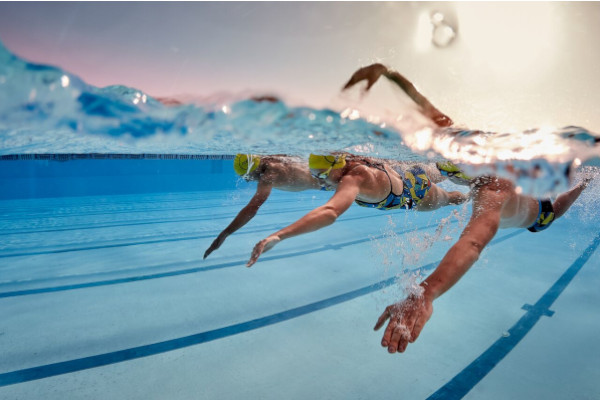 Για την εγγραφή χρειάζεται ιατρική βεβαίωση (Παθολόγου ή καρδιολόγου & δερματολόγου).
Πληρ. 2102820222
ΕΚΜΑΘΗΣΗ ΚΟΛΥΜΒΗΣΗΣ ΕΝΗΛΙΚΩΝ, ΥΠΟΨΗΦΙΩΝ ΤΕΦΑΑ
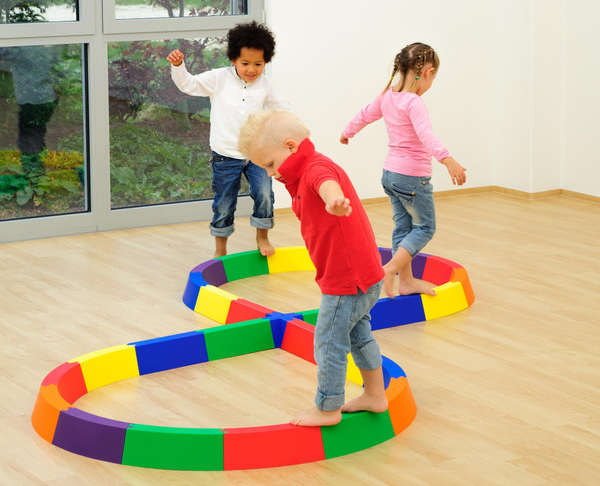 ΑΣΚΗΣΗ ΣΤΗΝ ΠΡΟΣΧΟΛΙΚΗ ΗΛΙΚΙΑ 




Γυμναστική στους βρεφικούς σταθμούς του Δήμου Μεταμορφωσης
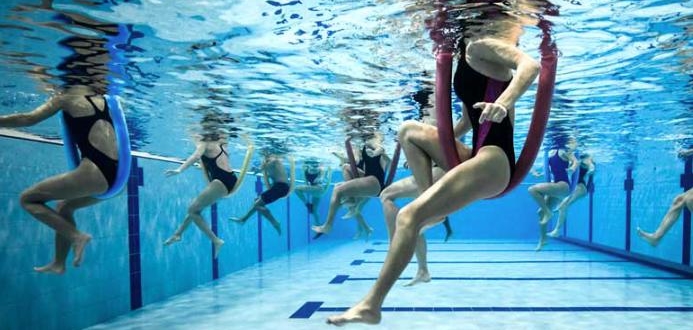 AQUA AEROBIC
Πληροφορίες και δηλώσεις συμμετοχής  στην Γραμματεία του Δημοτικού Κολυμβητηρίου 
(210-2820222).
Απαραίτητη η ιατρική βεβαίωση (Παθολόγου ή καρδιολόγου & δερματολόγου).
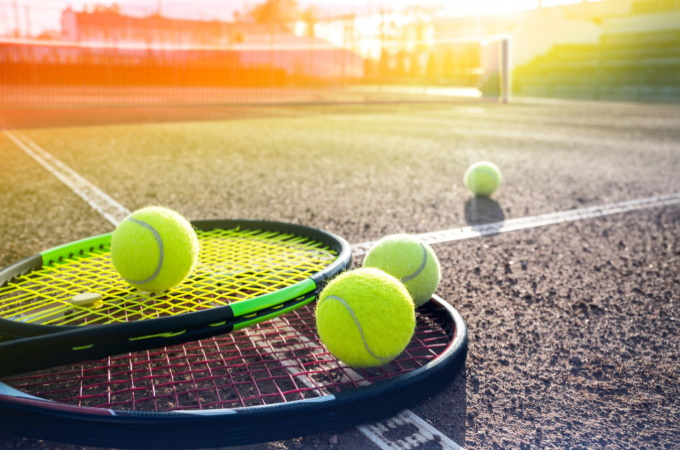 ΑΝΤΙΣΦΑΙΡΙΣΗ
Για την εγγραφή χρειάζεται ιατρική βεβαίωση (Παθολόγου ή καρδιολόγου ή παιδιάτρου).
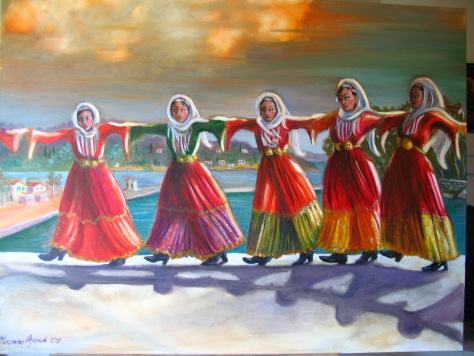 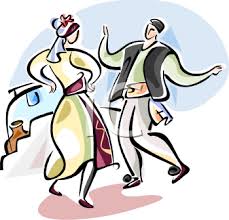 Παραδοσιακούς Χορούς
Απαραίτητη η ιατρική βεβαίωση παθολόγου ή καρδιολόγου.
Πληρ. 2102820222
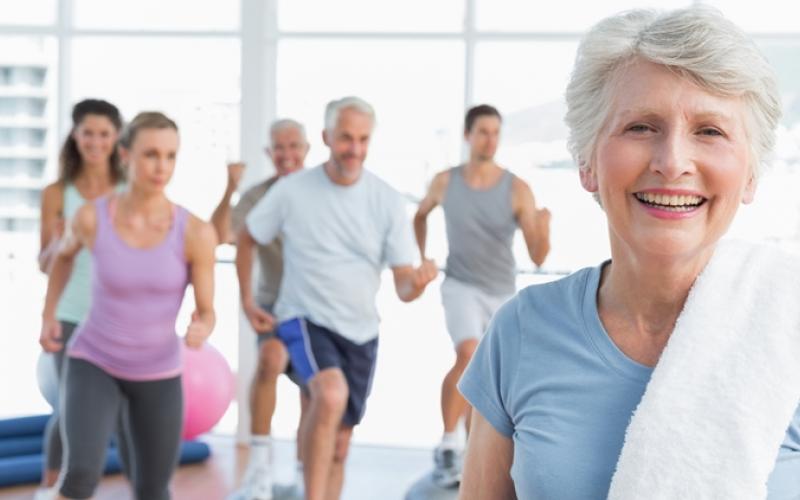 ΑΣΚΗΣΗ ΣΤΗΝ ΤΡΙΤΗ ΗΛΙΚΙΑ
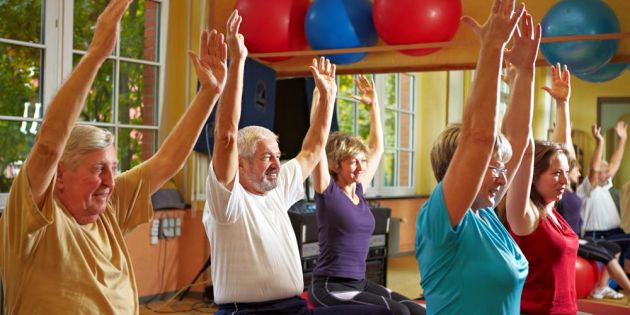 Απαραίτητη η ιατρική βεβαίωση παθολόγου ή καρδιολόγου.
Πληρ. 2102820222
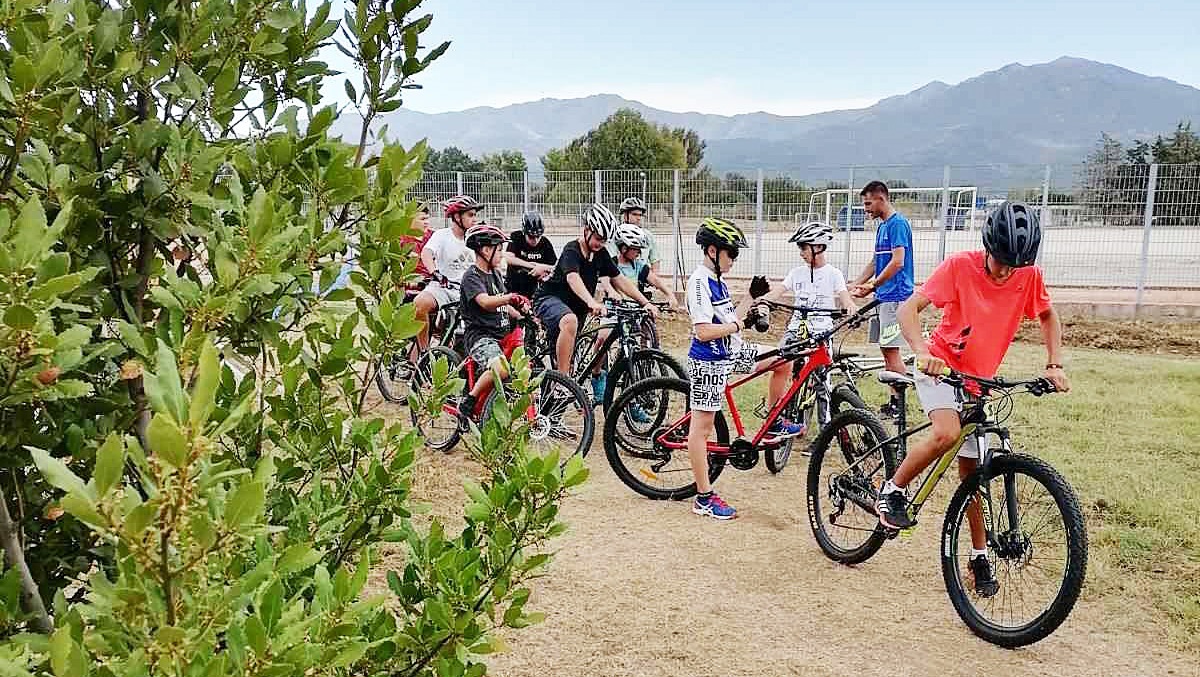 ΠΕΖΟΠΟΡΙΑ ΠΟΔΗΛΑΣΙΑ
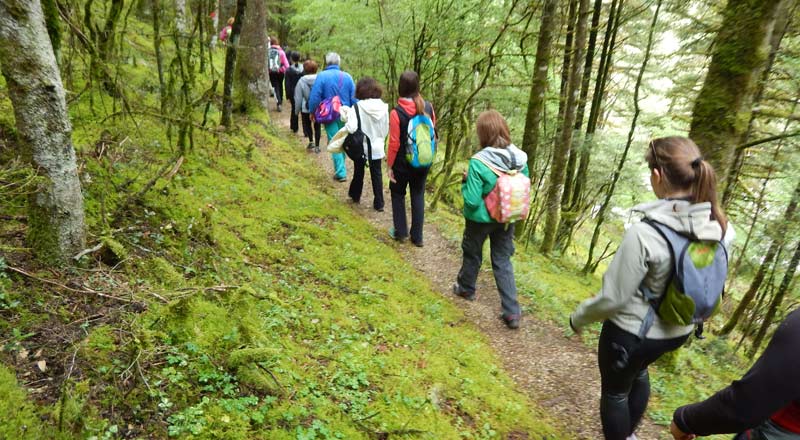 Απαραίτητη η ιατρική βεβαίωση καρδιολόγου.
Πληρ. 2102820222
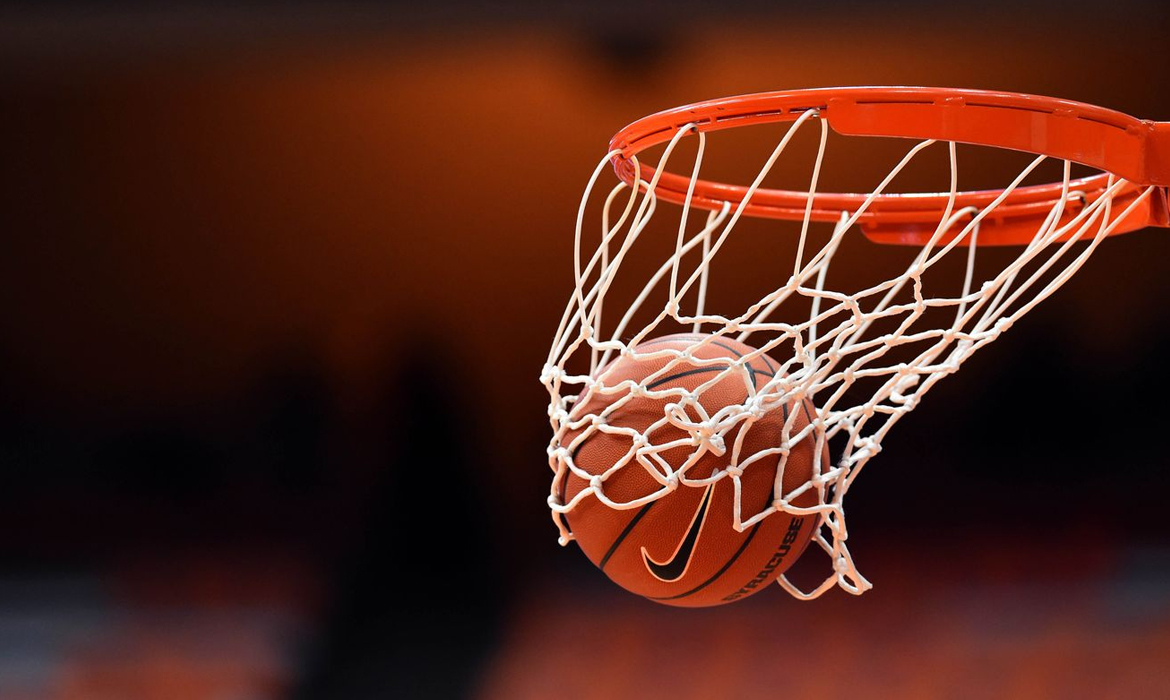 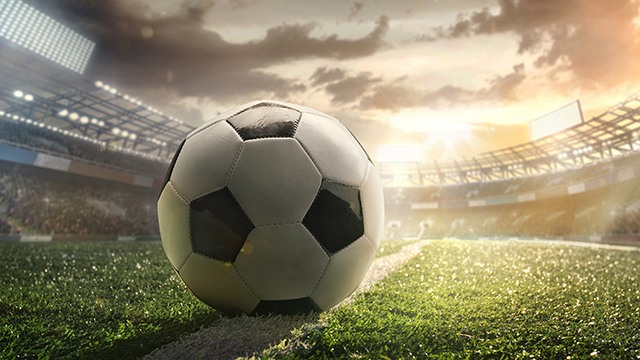 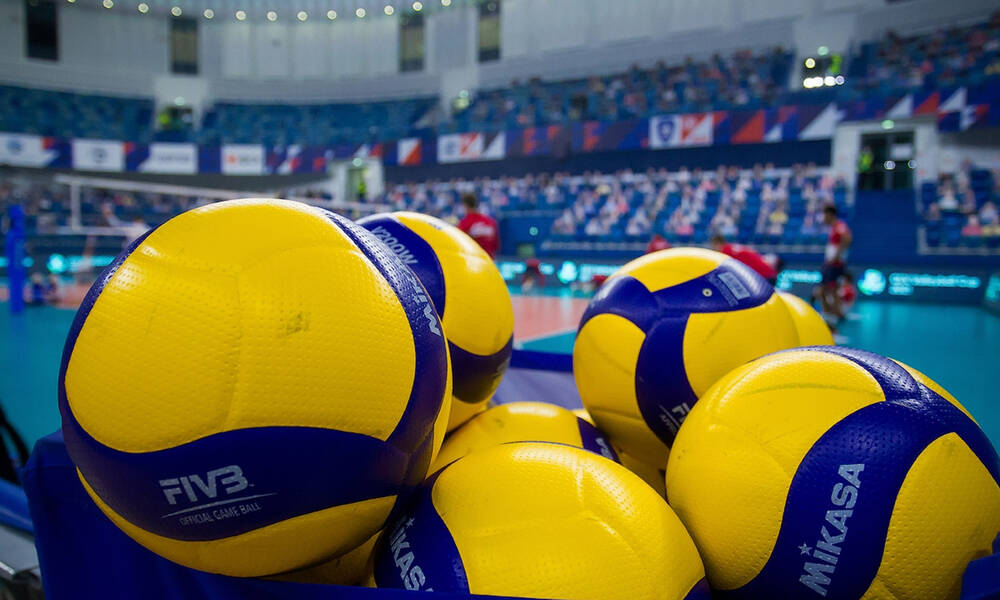 ΟΜΑΔΙΚΑ ΑΘΛΗΜΑΤΑ
Απαραίτητη η ιατρική βεβαίωση καρδιολόγου.
Πληρ. 2102820222
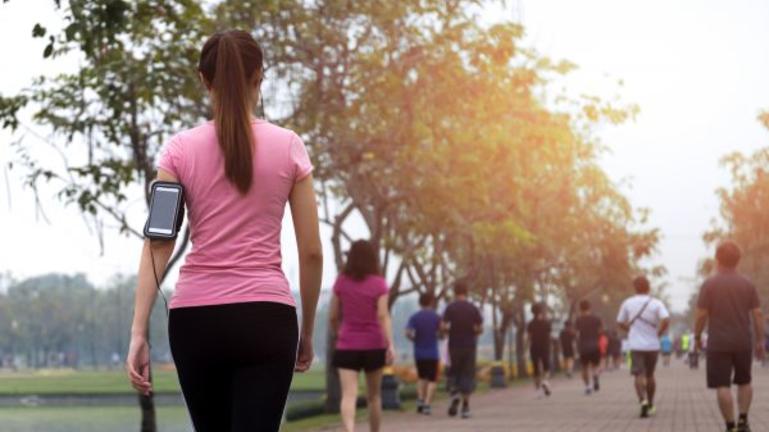 ΠΡΟΓΡΑΜΜΑΤΑ «ΑΘΛΗΣΗ ΓΙΑ ΟΛΟΥΣ»ΚΟΛΥΜΒΗΤΗΡΙΟ: Για την εγγραφή χρειάζεται ιατρική βεβαίωση (Παθολόγου ή καρδιολόγου και δερματολόγου).ΟΛΑ ΤΑ ΑΛΛΑ ΠΡΟΓΡΑΜΜΑΤΑ : Για την εγγραφή χρειάζεται ιατρική βεβαίωση (Παθολόγου ή καρδιολόγου ή Γενικού Ιατρού). Για περισσότερες πληροφορίες, αιτήσεις  συμμετοχής απευθυνθείτε στην Γραμματεία του Δημοτικού Κολυμβητηρίου (210-2820222)